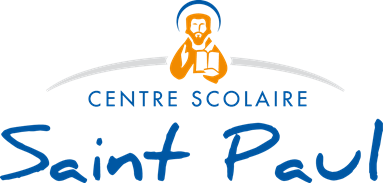 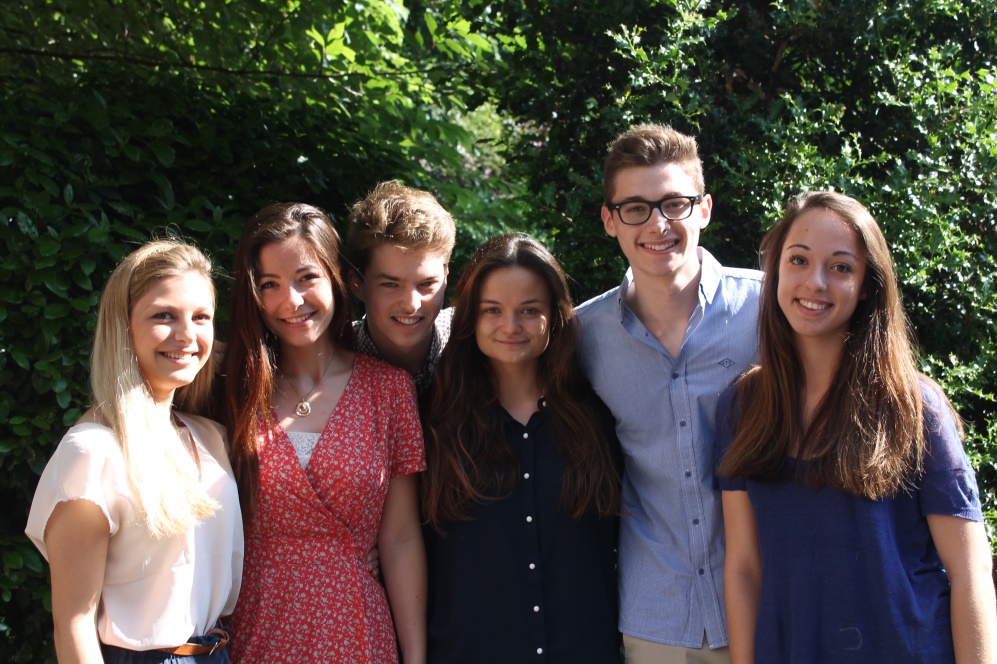 Pourquoi il faut faire une Classe Préparatoire aux Grandes Ecoles
(CPGE)
Pour apprendre l'excellence
Compétences intellectuelles : 
une formation exigeante et passionnante
Compétences techniques :
 méthodologie, préparation à l'oral, entraînements…
Compétences relationnelles :
 un travail d'équipe pour une réussite individuelle
Le meilleur garant d’une insertion professionnelle et sociale de qualité
Le temps de la réflexion et de la maturation d'un projet ambitieux 
Le lieu d'acquisition des méthodes de travail indispensables
Faire une CPGE, c’est devenu du simple bon sens!!
"C'est pas pour moi"…
Les idées reçues
"C'est inaccessible"
+ 25% de boursiers, possibilités de financement des études, certains prépas ne remplissent pas
"C'est le bagne"
Demandez aux anciens. Nostalgie de la prépa, proximité avec les professeurs, solidarité entre les préparationnaires
"C'est l'hécatombe"
Des concours de répartition
Nombre d’affectés/nombre de places = 96%
Les qualités requises
Un travail sérieux et régulier
Un niveau correct
Une ambition intellectuelle et professionnelle
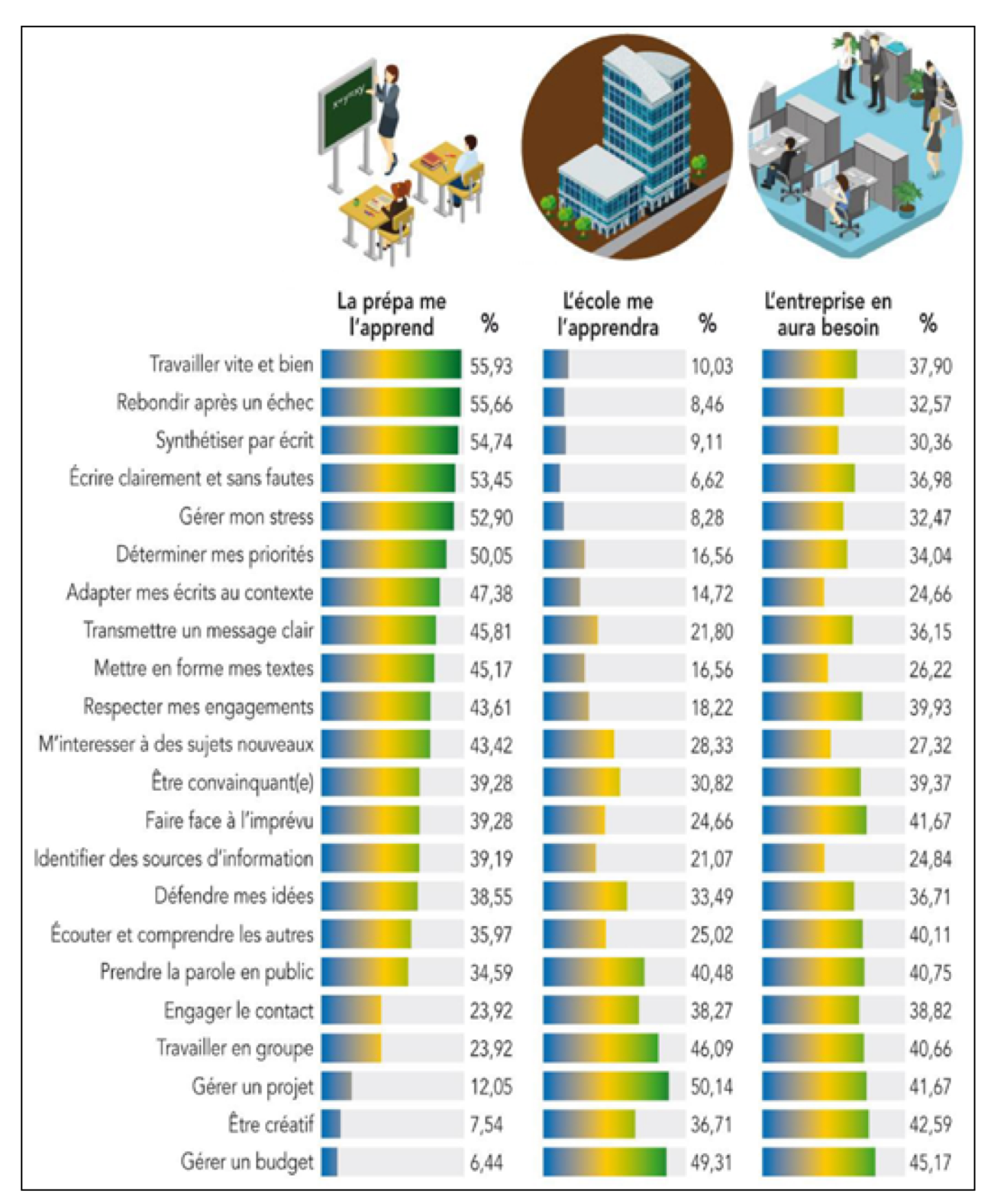 Une prépa  économique et commerciale :
Un choix judicieux pour intégrer
 une Ecole de Management
Des débouchés assurés :
-Audit, contrôle de gestion;
-Finance de marché, finance d’entreprise
-Consulting
-Stratégie
-Ressources humaines
-Fusions-acquisitions
-Marketing…..
Comment
Choisir
Son Ecole ?
Classement SIGEM
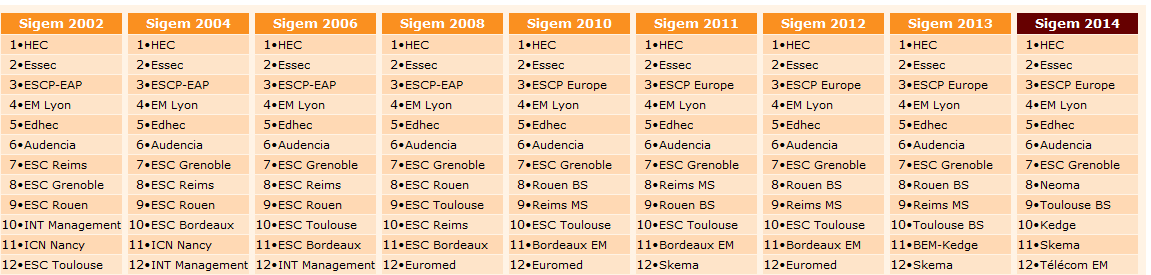 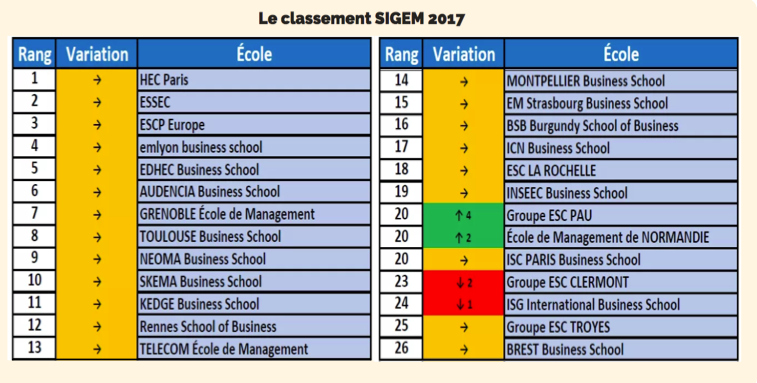 Les accréditations
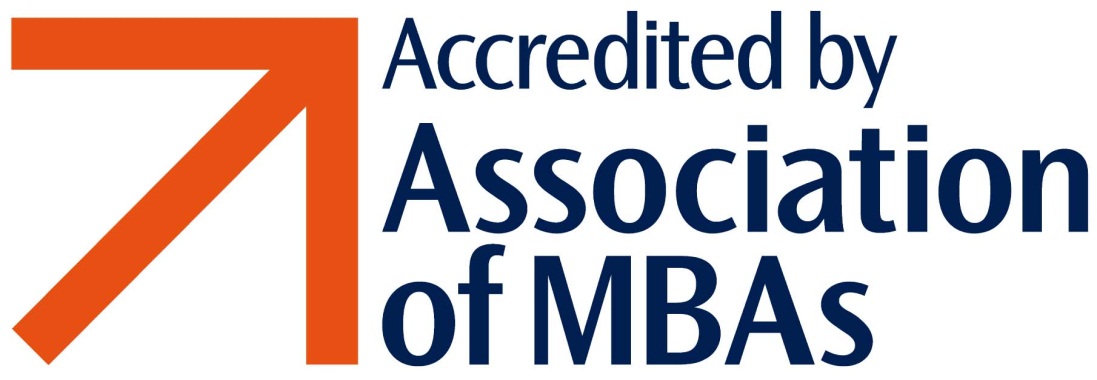 TRIPLE A des
Ecoles de 
Management
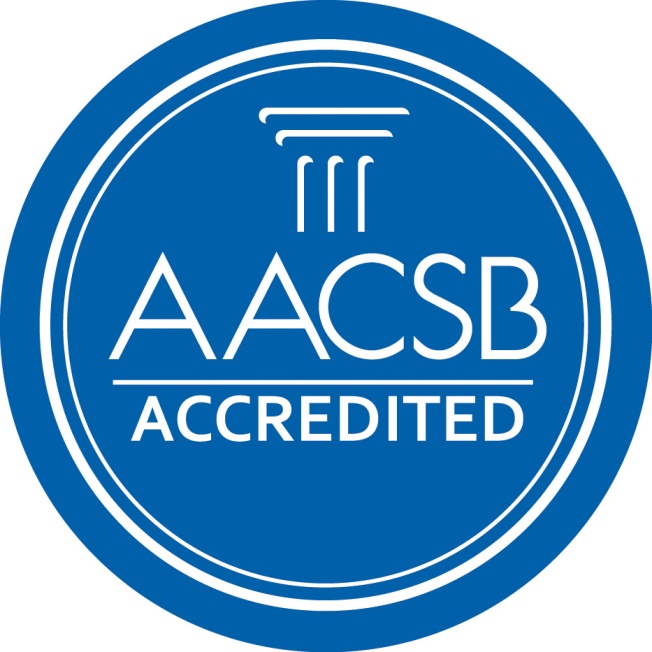 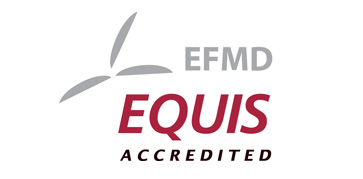 Le coût des études
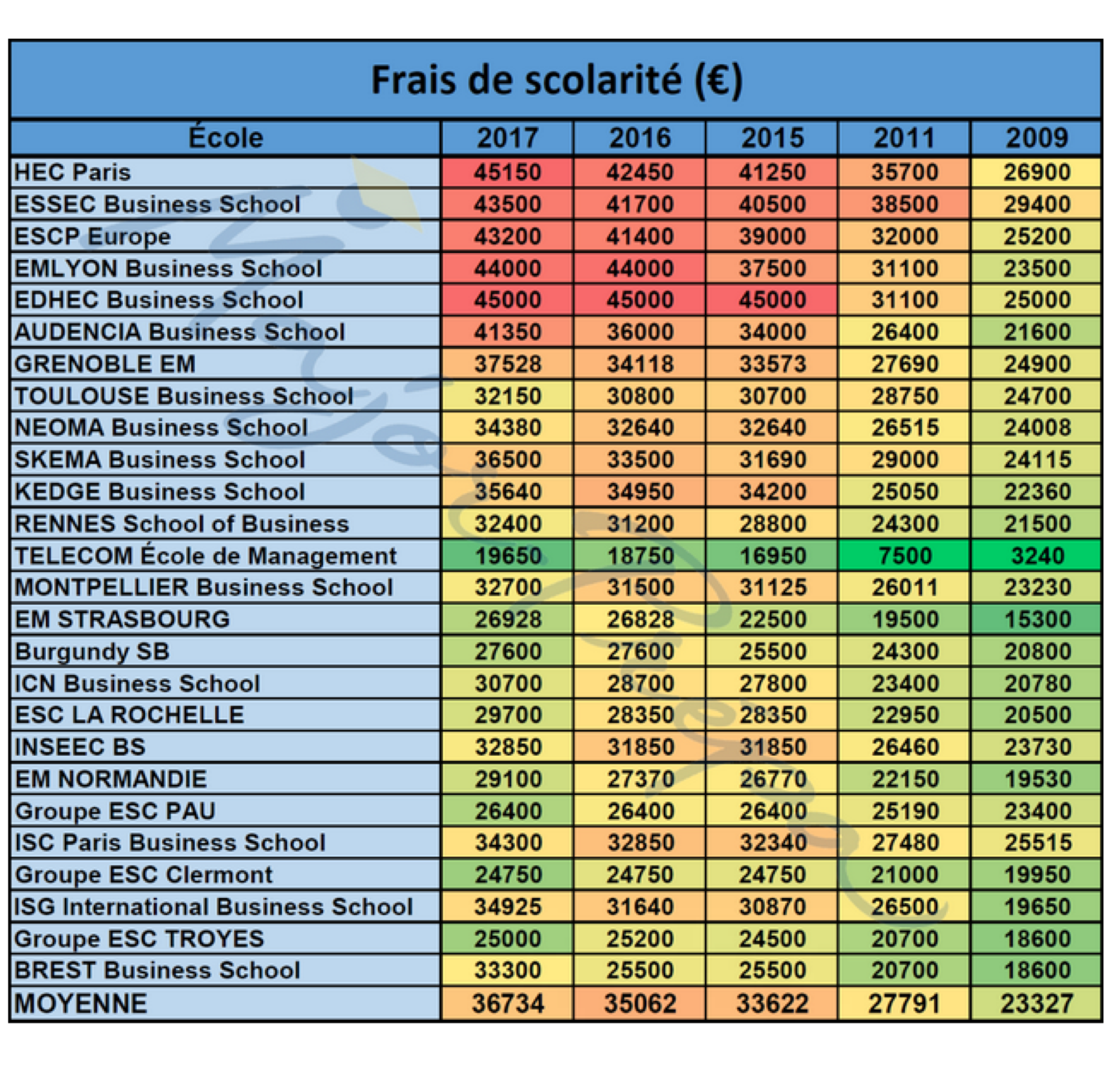 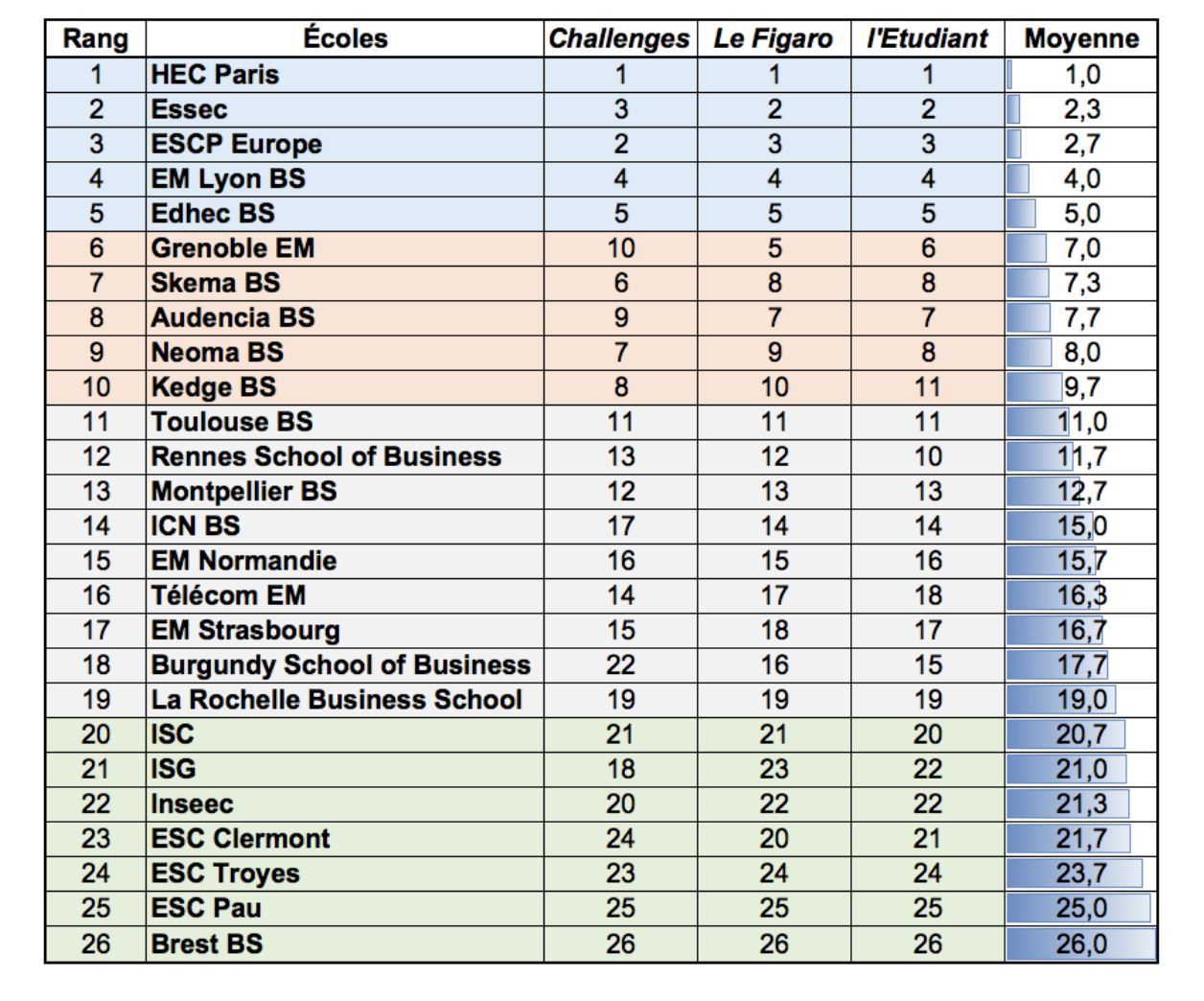 Pourquoi
Saint Paul ?
Les 4 R
Rigueur : priorité aux méthodes optimales
Régularité : priorité à la régularité des performances dans TOUTES les disciplines
Relations : priorité à un enseignement de proximité
Réussite : priorité à l’efficacité, à votre réussite
Notre volonté : conjuguer accueil, convivialité
 et réussite
Ecoles classées / Rankings
Classement SIGEM-Classement Challenges/L’Etudiant
TOP 6
HEC
ESSEC
ESCP-EUROPE
EM-LYON
EDHEC
AUDENCIA
TOP 11
Grenoble
Toulouse
Néoma
Skéma
Kedge
Les résultats globaux
Classements 2018
Classement Etudiant
   Voie Eco : 8ème  sur le top 10
   Voie Eco :  16ème sur le top 5
   Voie Eco : 15ème du sur le top 3
   Voie Sci : 20ème sur le top 10
   Voie Sci : 24ème sur le top 5
Classement Challenges
  Voie Eco : 15ème sur le top 6
  Voie Sci : 21ème sur le top 6
La filière économique et commerciale à Saint Paul
Année 2017-2018
Voie scientifique ouverte aux titulaires d’un Bac S
46 étudiants en première année
34 étudiants en deuxième année
Voie économique ouverte aux titulaires d’un Bac ES
49 étudiants en première année
38  étudiants en deuxième année
Pour 2018-2019: 48 places en voie économique et
48 places en voie scientifique
L’enseignement
Un tronc commun
Culture générale : 6 H00 
Langue vivante 1 : 3H00
Langue vivante 2 : 3 H00
EPS : 2h00 par quinzaine
Des enseignements de spécialités selon les voies
Voie économique
Maths : 8H00 + 2X2H00 TD
ESH : 9H00
Voie scientifique
Maths : 9H00 + 2X2H00 TD
Histoire-Géo-Eco : 7H00
Balisage de l’année
Semestre 1 => de septembre à janvier
-une réunion bilan fin octobre
-un conseil avec bulletin fin novembre
-un conseil semestriel en janvier (avec bulletin)
-rencontre individuelle parents/professeurs en janvier
-un concours blanc en novembre
Semestre 2 => de janvier à juin
-deux concours blancs (mars et juin)
-un relevé de notes début avril
-une séance de préparation aux entretiens (mai) axée sur la présentation
-un conseil de passage fin juin
Chaque concours blanc donne lieu à relevé 
spécifique 
et moyennes pondérées 
selon les coefficients des Ecoles
Consultation des résultats via Ecole directe
Les Khôlles
-Deux khôlles par semaine à partir de mi-septembre
-Durée 20 minutes (+20 minutes de préparation) 
 sauf Mathématiques 1H00
-Khôlloscope établi sur l’année. Etudiants répartis 
par groupe de 3
-septembre-novembre : assurer la transition entre
 le lycée et la CPGE
-étudiants évalués
Préparation aux entretiens
Coaching personnalisé via des entretiens de 45 minutes
Séances de préparation à l’actualité par quinzaine
Ouverture culturelle
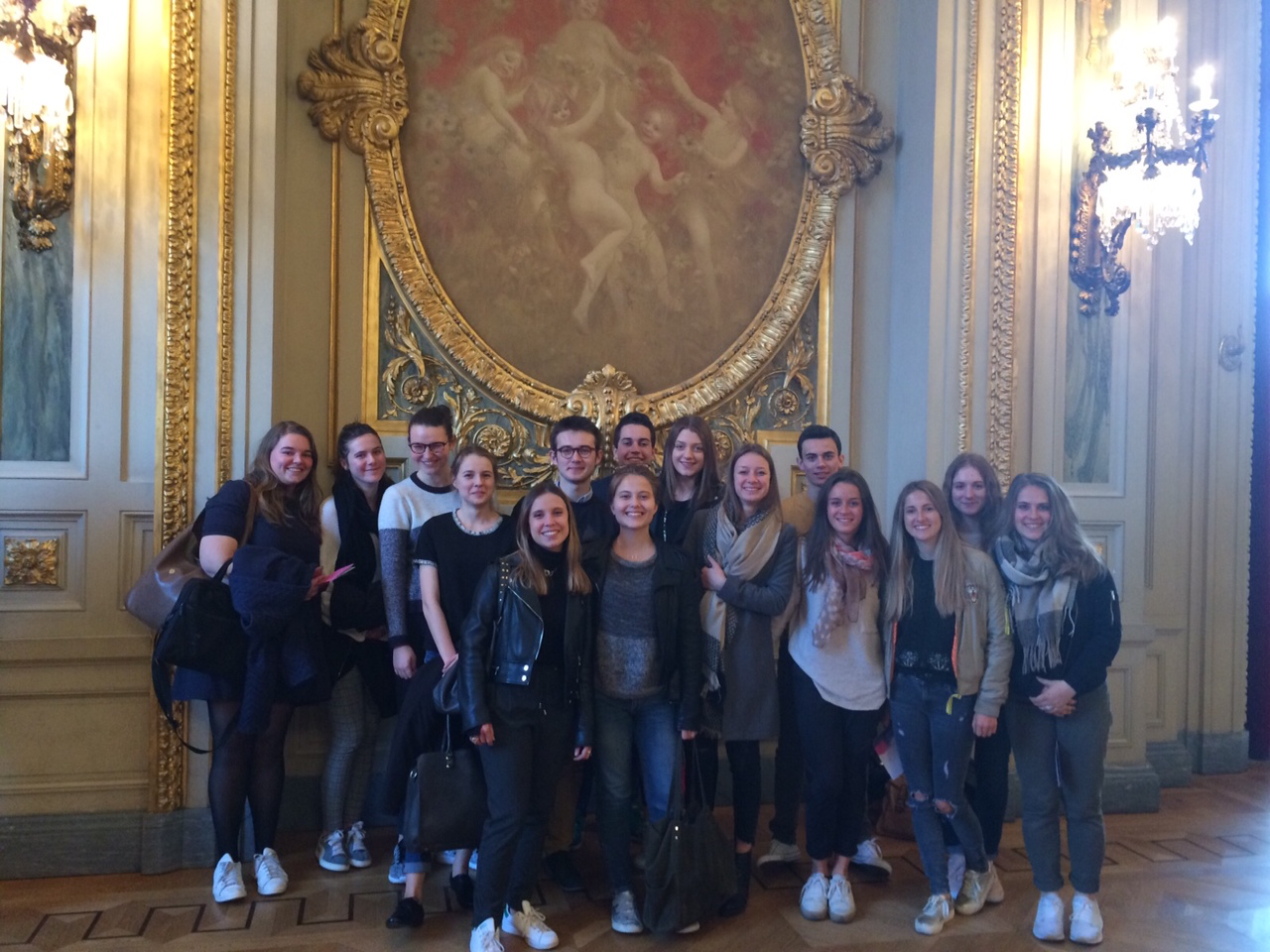 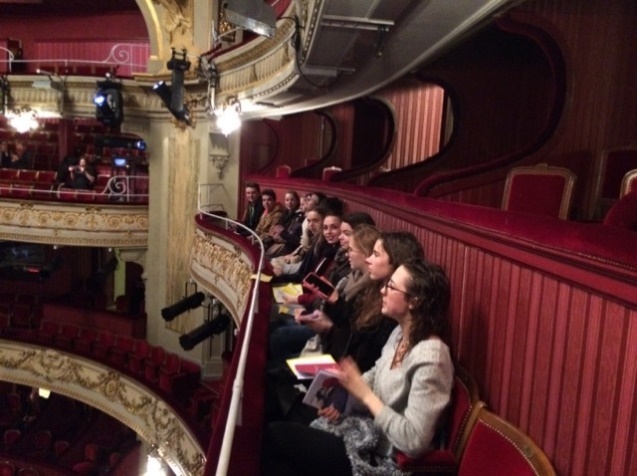 Comment intégrer 
la
 prépa Saint Paul ?
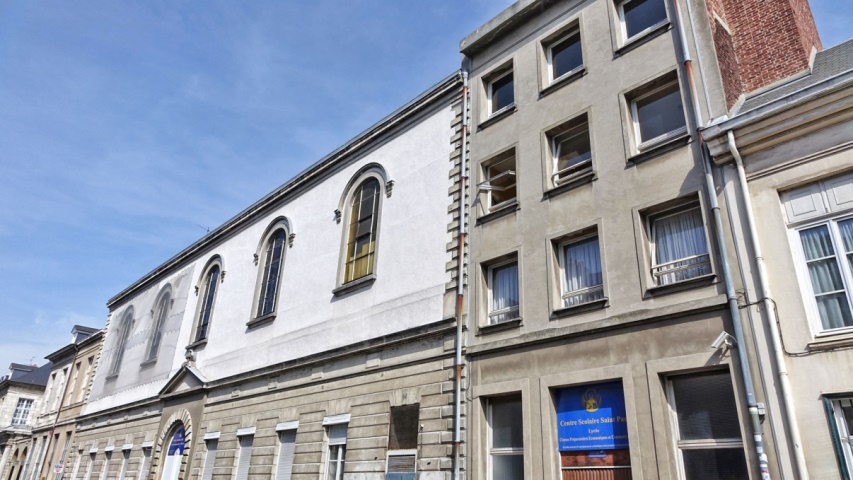 -Recherche de profils équilibrés
-du potentiel en mathématiques;
-un bon niveau de langues;
-des qualités de synthèse et 
d’expression écrite;
-une bonne culture générale
-une bonne curiosité intellectuelle
Procédure 
-Procédure nationale / Parcoursup
-Sélection des dossiers en avril
-Affectations rendues publiques à partir de mai
 (selon les modalités de la nouvelle procédure)
Site régulièrement actualisé
www.prepasaintpaul-lille.fr
Immersion prévue le mercredi 9 mai 2017 pour les 
candidats reçus en entretien
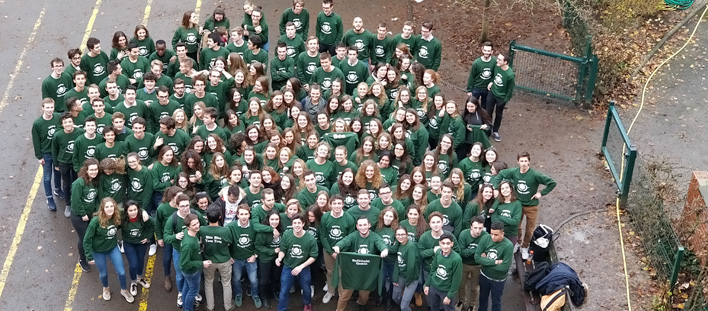